Системное и программное обеспечение информационных процессов
Хабибрахманова Алсу Ильгамовна
План занятий
Классификация программного обеспечения. Виды программного обеспечения
Системное программное обеспечение
Прикладное программное обеспечение (ППО). Пакеты прикладных программ (ППП)
Примеры прикладных программных продуктов и систем, функционирующих в среде Windows
Классификация программного обеспечения. Виды программного обеспечения
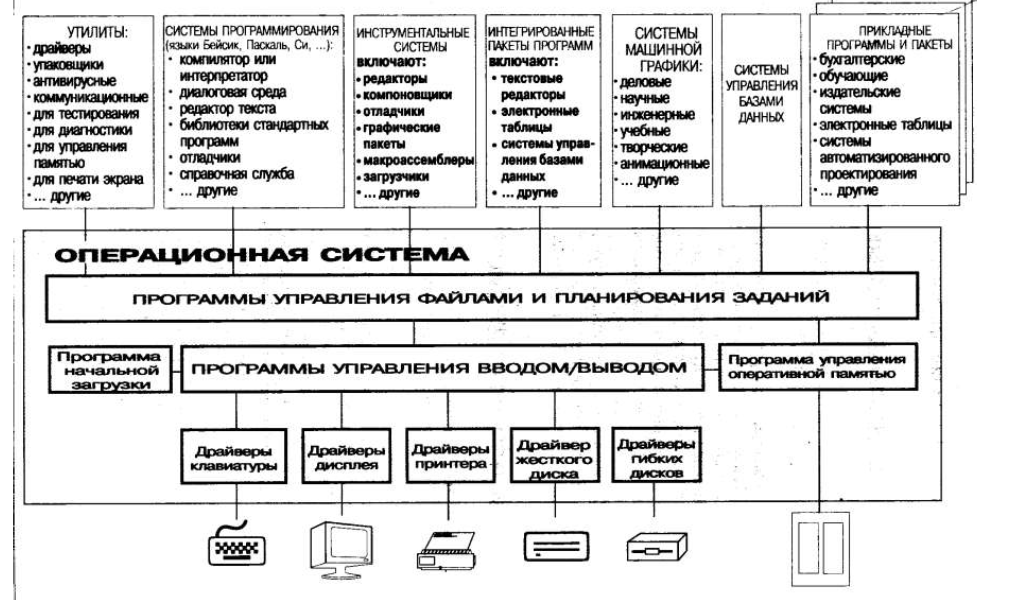 Операционные системы (ОС): понятие и назначение
Типы ОС
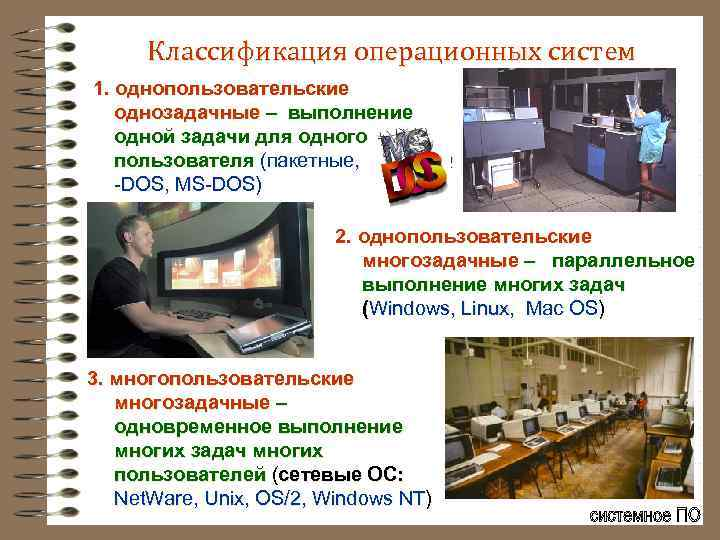 Режимы работы вычислительных процессов:
Реализация интерфейса
Интерфейс командной строки
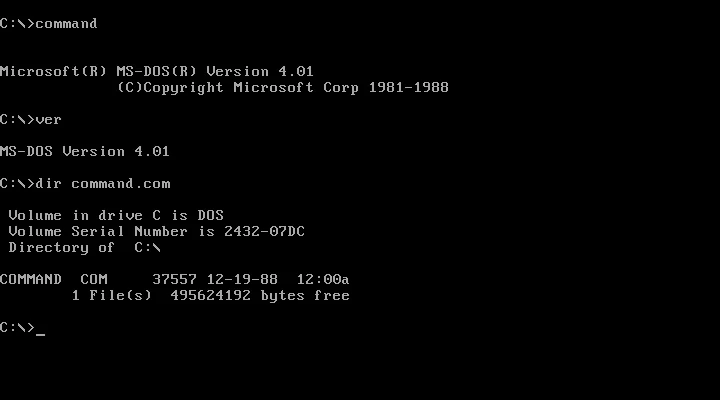 Графический интерфейс
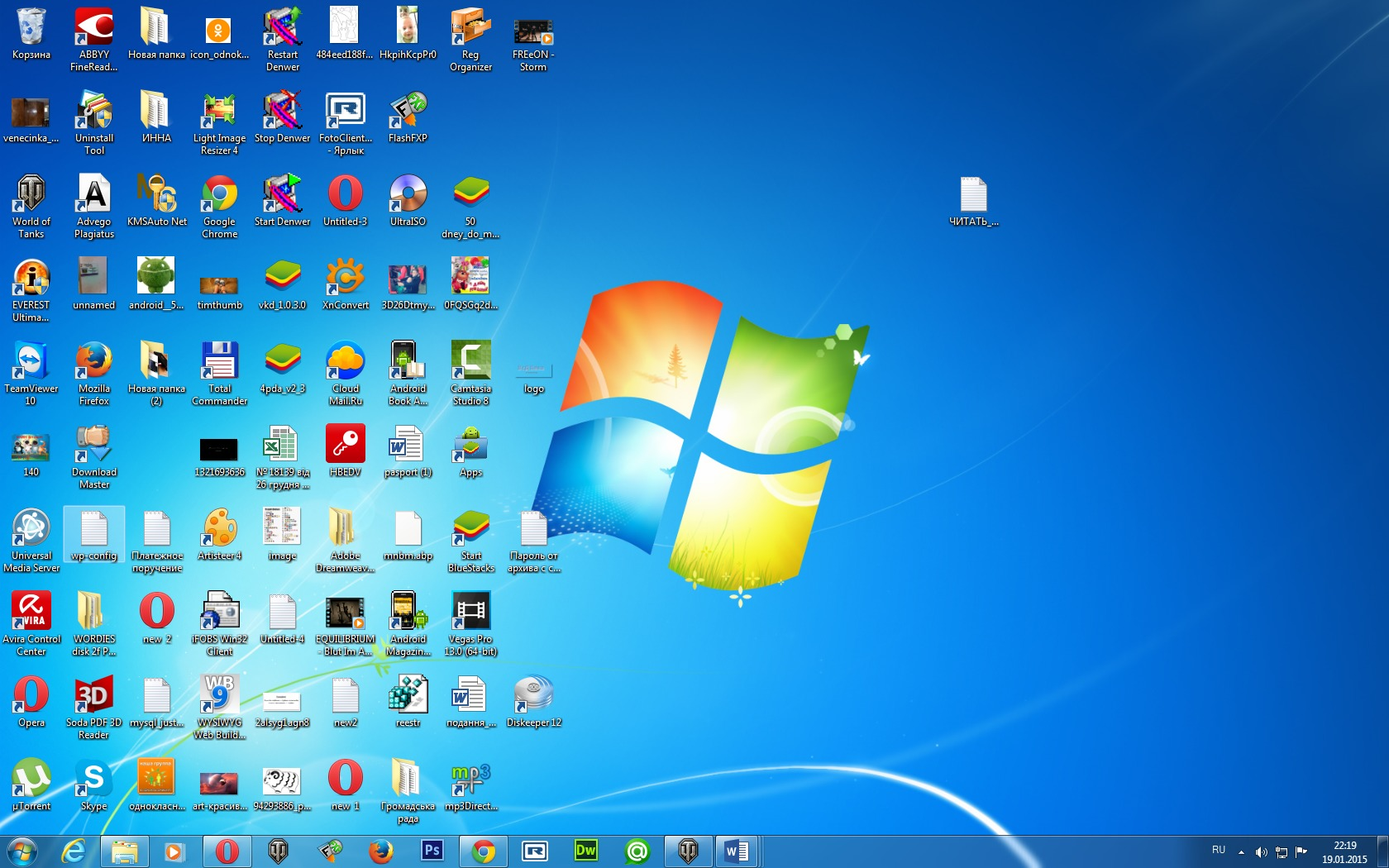 Принцип организации файловой системы - табличный
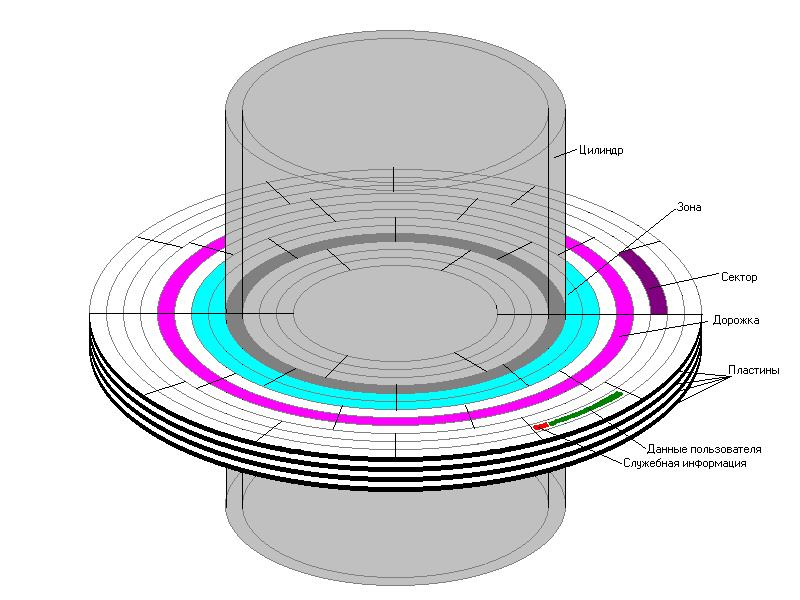 FAT – таблица (таблица размещения файлов)
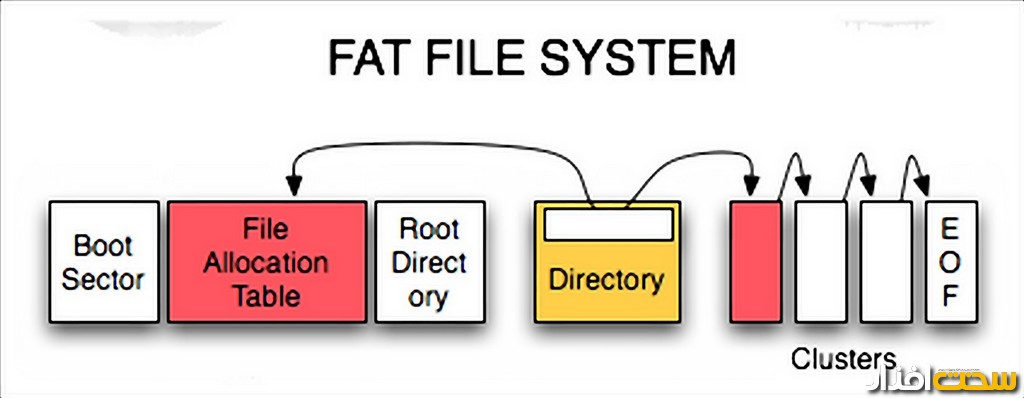 Основной единицей хранения данных является файл. Файл – именованная последовательность байтов произвольной длинны.
Полный адрес файла в файловой структуре является уникальным и включает в себя собственное имя файла и путь к нему.

Пример записи полного имени файла: <имя носителя>\<имя каталога-1>\….\<имя каталога-N>\<собственное имя файла>

С:\Документы\Производство\Результаты исследований
Расширения (типы) файла
–	exe – обозначает «исполняемый» файл, хранящий в себе программу. Например, winword.exe;
–	com – другой тип программного файла. Обычно файлы.com соответствуют небольшим (до сотни килобайт) программкам. 
–	bat – так называемый «пакетный файл», предназначенный для последовательного запуска нескольких программ. Пример – файл autoexec.bat, автоматически выполняющийся в момент загрузки компьютера;
–	cfg – конфигурационный файл, в котором программа указывает параметры своей работы;
–	dll – так называемая «динамически подключающаяся библиотека» данных, к которой могут обратиться по мере надобности сразу несколько программ;
–	hlp – файл справки, в котором хранится «подсказки», а иногда – и полное руководство по той или иной программе;
–	txt, doc – текстовые файлы;
–	htm, html – гипертекстовой документ Интернета
–	xls – таблица;
–	dat – файл данных;
–	wav, mp3 – звук в цифровом формате;
–	bmp, jpg – графическая информация, картинки;
–	arj, zip, rar – файлы «архивов», т.е. сжатой с помощью специальных программ- «архиваторов» информации. В одном архивном файле на самом деле может храниться множество файлов.
Драйверы
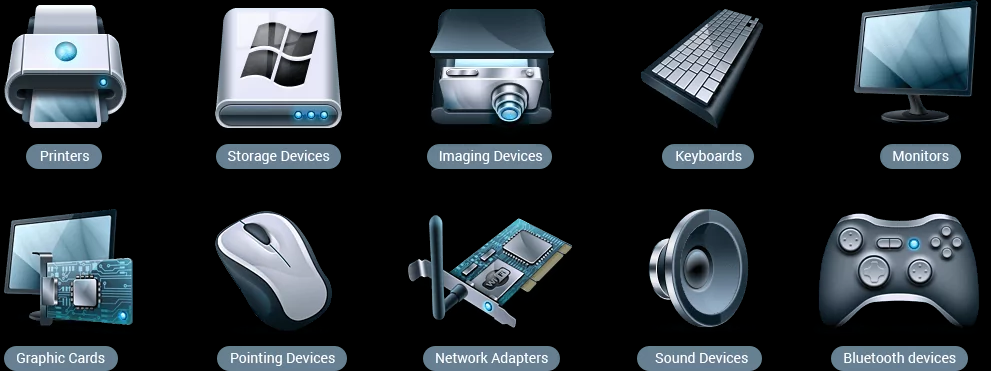 расширяют возможности DOS по управлению устройствами ввода-вывода компьютера (клавиатурой, жестким диском, мышью и т.д.), оперативной памятью и т.д. С помощью драйверов возможно подключение к компьютеру новых устройств или нестандартное использование имеющихся устройств.
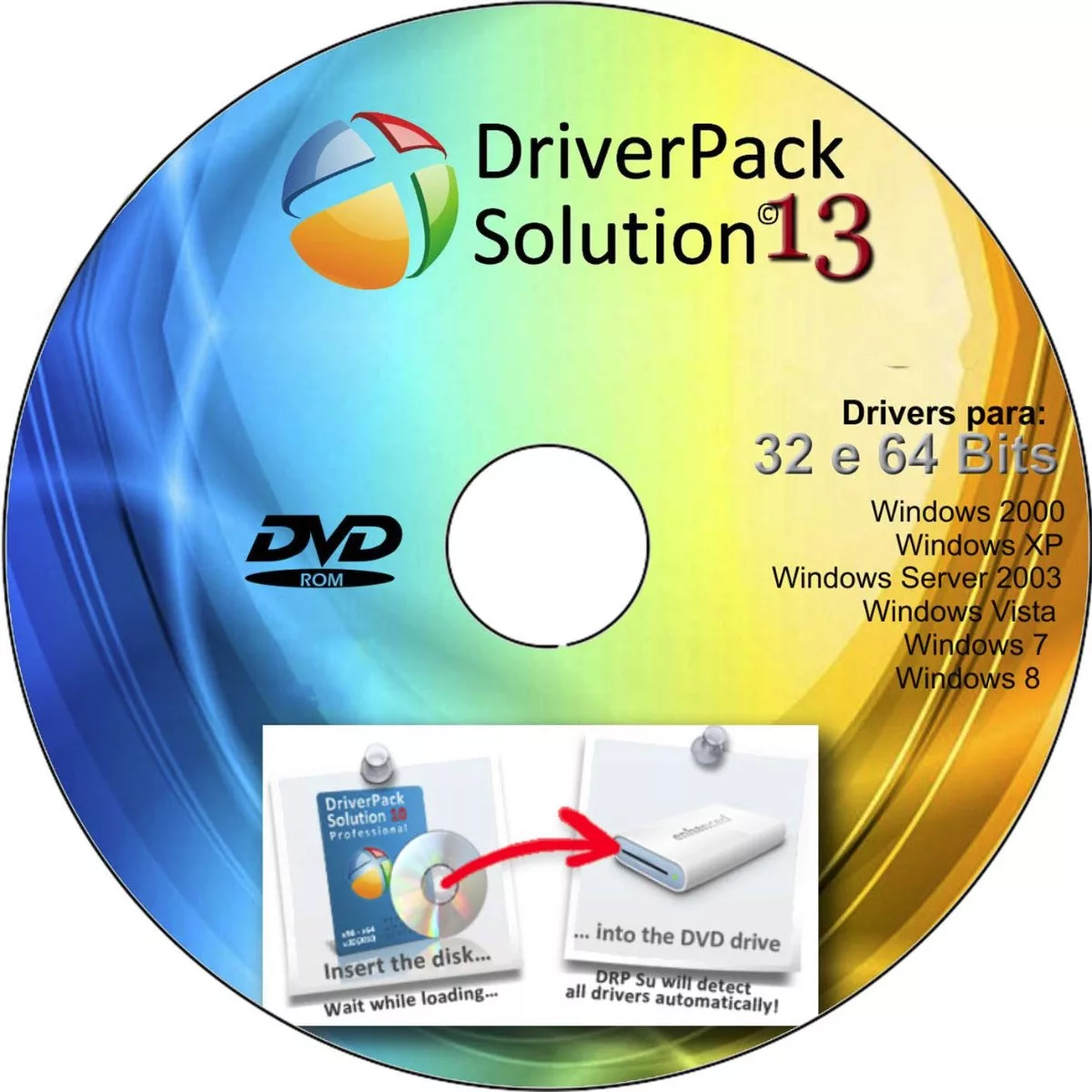 Оболочки ОС
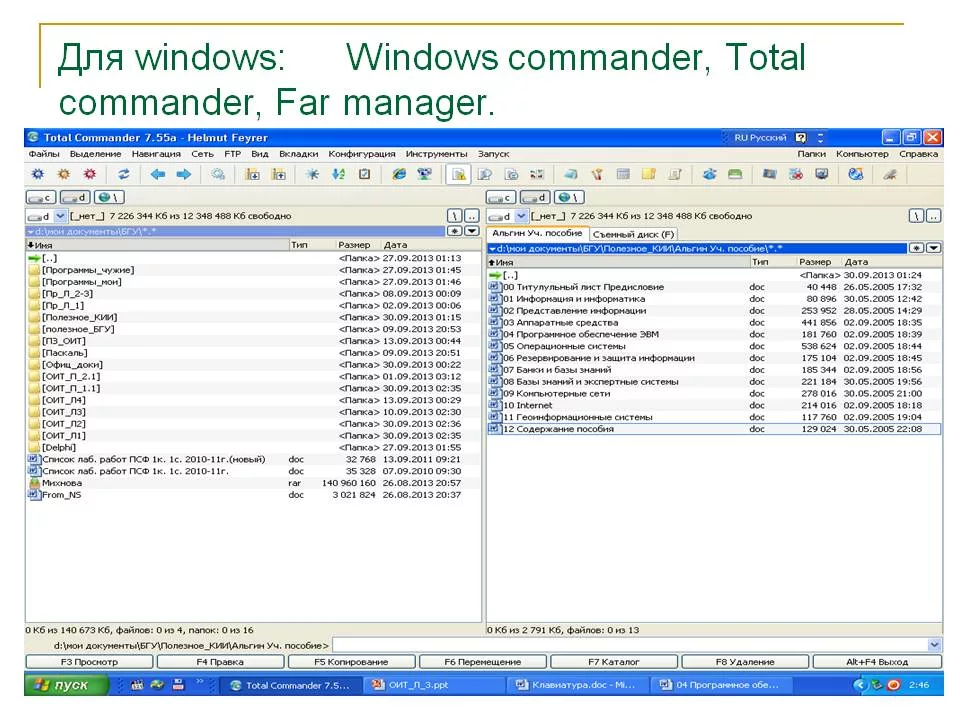 Вспомогательные программы (утилиты)
Прикладное программное обеспечение (ППО). Пакеты прикладных программ (ППП)
Прикладное программное назначение обеспечение общего назначения
Универсальные интегрированные системы
Прикладное программное обеспечение специального назначения
Экспертная система
Гипертекстовые системы
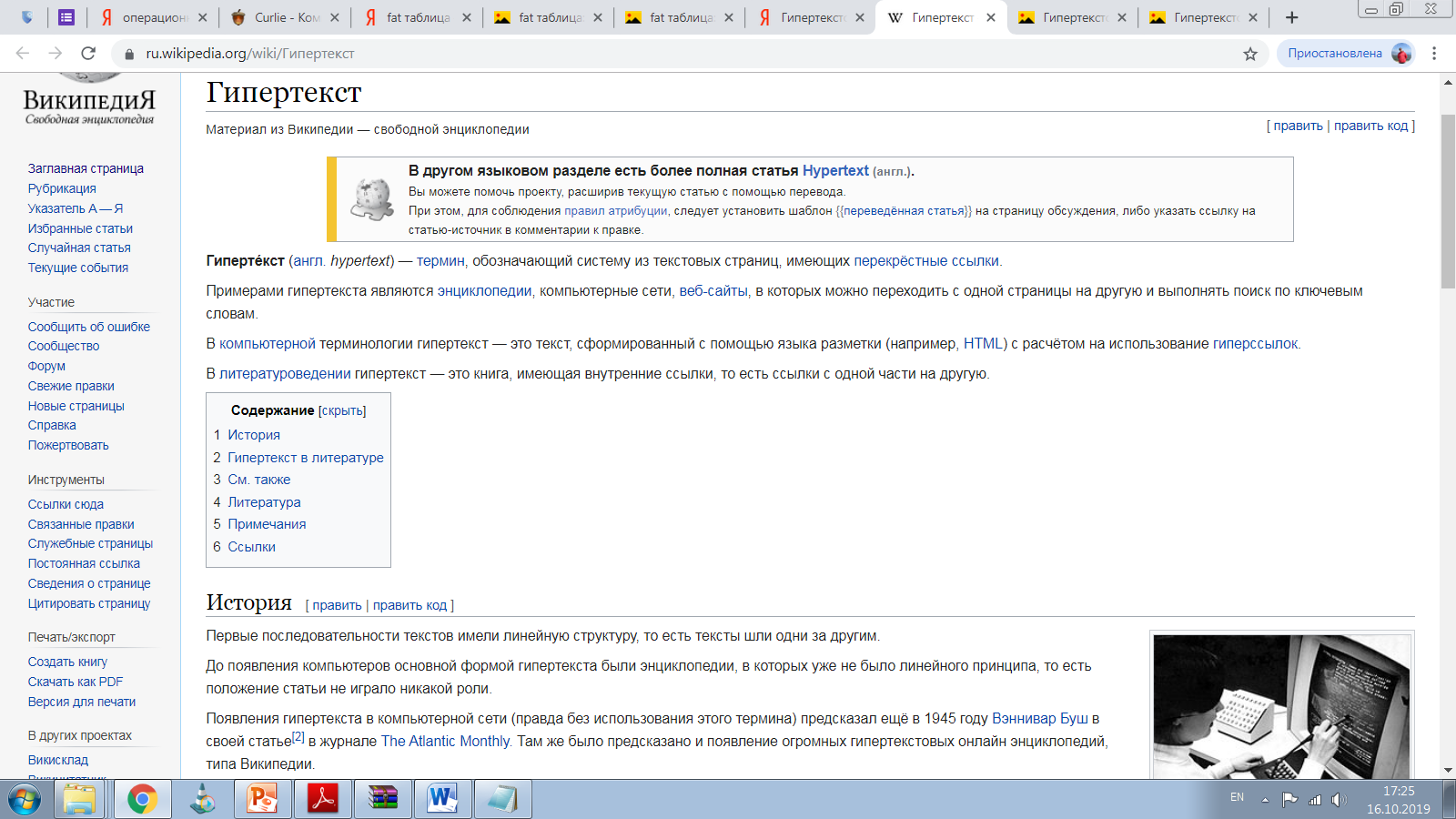 Прикладное программное обеспечение профессионального уровня
Прикладное программное обеспечение для решения математических задач. ПАКЕТ MATHCAD
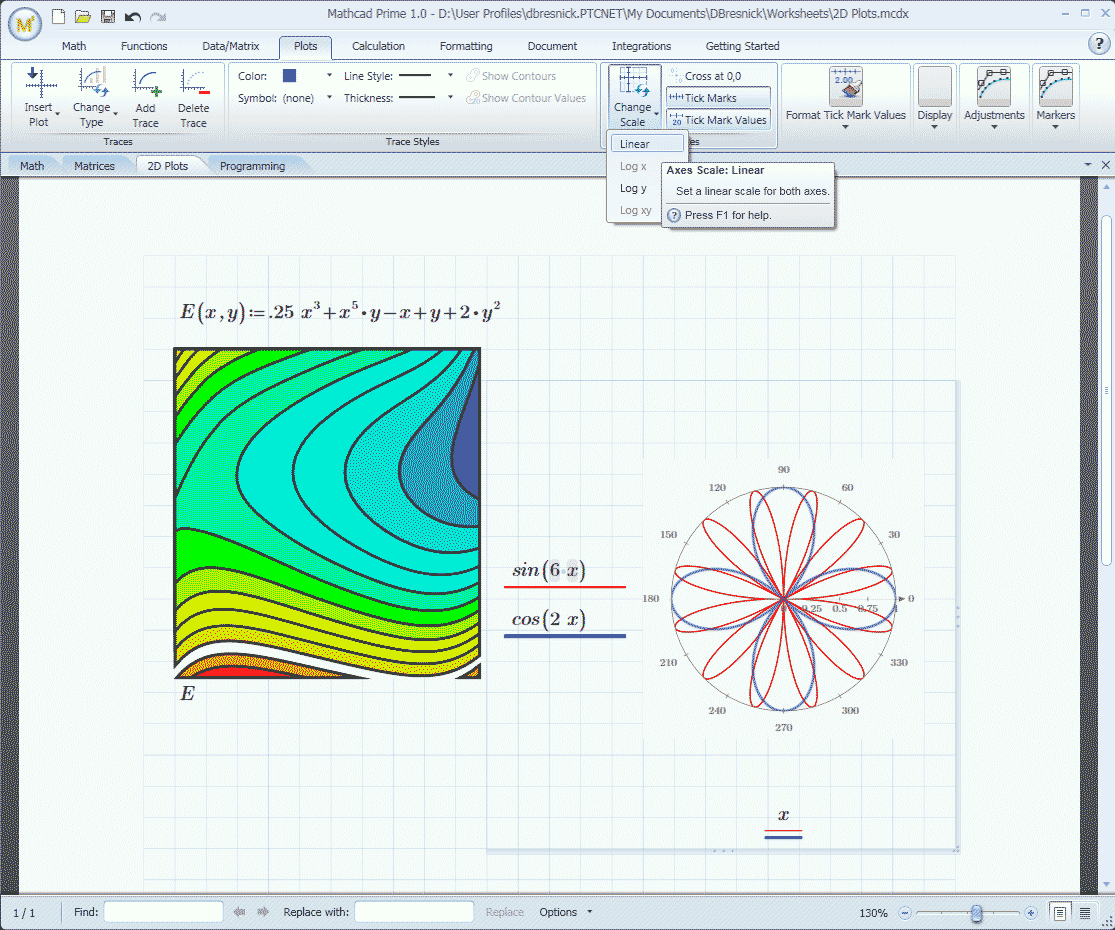 Одним из последних достижений в области инструментальных средств для решения прикладных задач является MATHCAD – физикоматематический  пакет с включенной в последнюю версию системой искусственного интеллекта SmartMath - (разработка NASA), которая позволяет выполнять математические вычисления не только в числовой, но и в аналитической (символьной) форме.
Примеры прикладных программных продуктов и систем, функционирующих в среде Windows
Системы редактирования и подготовки документов 
Среди наиболее распространенных в мире редакторов – 
Microsoft Word (версии для DOS и Windows), 
WordPerfect, 
WordStar, 
WordStar 2000, 
XyWrite.
Версии для MS-DOS:
1983, ноябрь Word 1
1985 Word 2
1986 Word 3
1987 Word 4, также известный как Microsoft Word 4.0 для PC
1989 Word 5
1991 Word 5.5
1993 Word 6.0, последняя версия для DOS (принцип WYSIWYG - принцип соответствия экранного изображения печатному)
Версии для Microsoft Windows:
1993 Word 6 для Windows (номер «6» был введён для продолжения линейки номеров DOS-версий, единой нумерации с Mac-версиями и с WordPerfect, лидером рынка среди текстовых процессоров на тот момент)
1995 Word 95 (Word 7)
1997 Word 97 (Word 8)
1999 Word 2000 (Word 9)
2001 Word 2002 (Word 10)
2003 Word 2003 (также известный как Word 11, однако официально именуемый Microsoft Office Word 2003)
2007 Word 2007 (революционная смена интерфейса, поддержка формата OOXML — *.docx)
2010 Word 2010
2012 Word 2013
2015 Word 2016
2018 Word 2019
Текстовый редактор Word
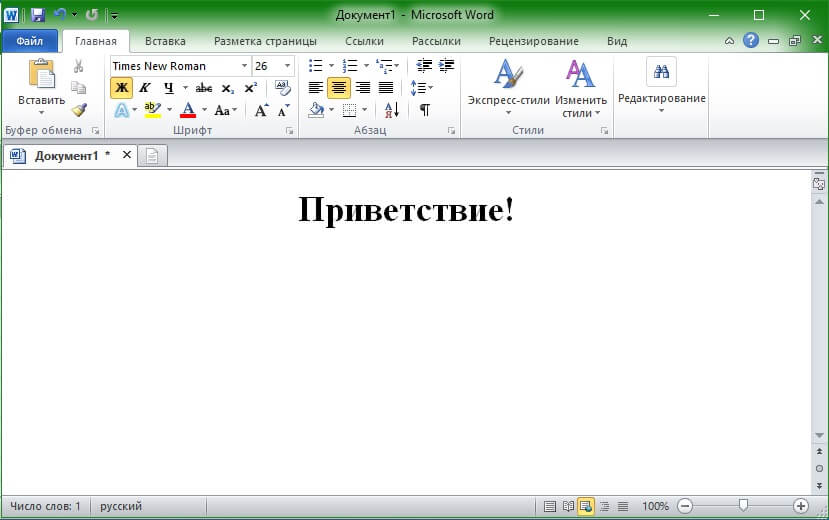 Настольная издательская система PageMaker
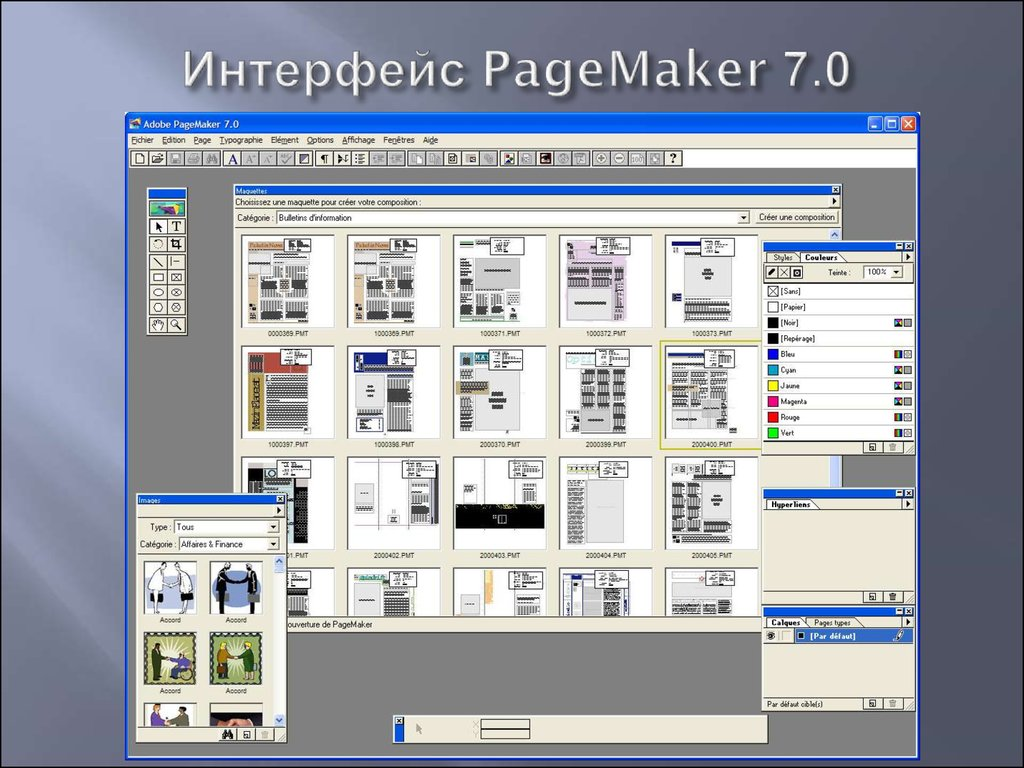 это программа для создания различной типографской продукции: книг, журналов, газет, буклетов и т.д.
Электронные таблицы Excel
Компьютерная графикаВиды компьютерной графики
КОМПЬЮТЕРНАЯ ГРАФИКА -специальная область информатики, изучающая методы и средства создания и обработки изображений с помощью программно-аппаратных вычислительных комплексов.
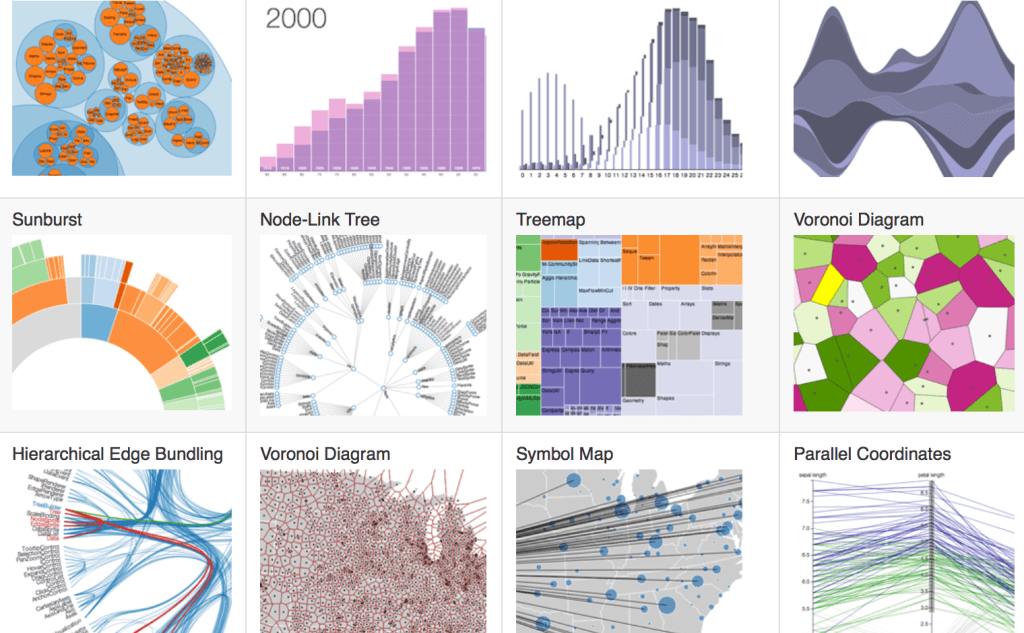 Классификация компьютерной графики
Graphics Engine
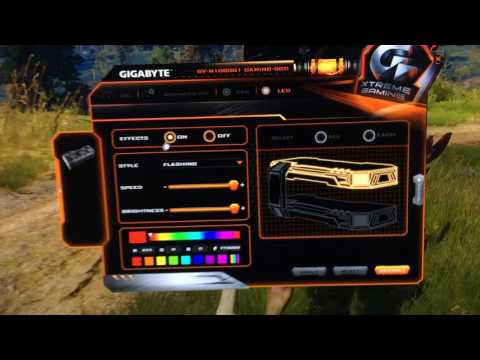 Растровая графика
Примеры амплитудной и частотной модуляции растра
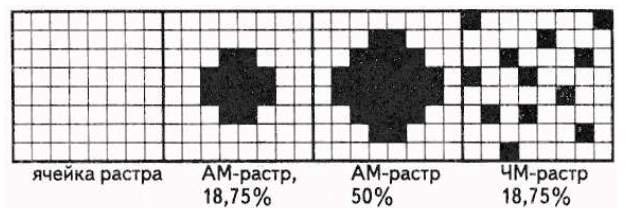 Линиатура – число линий на дюйм (частота сетки)
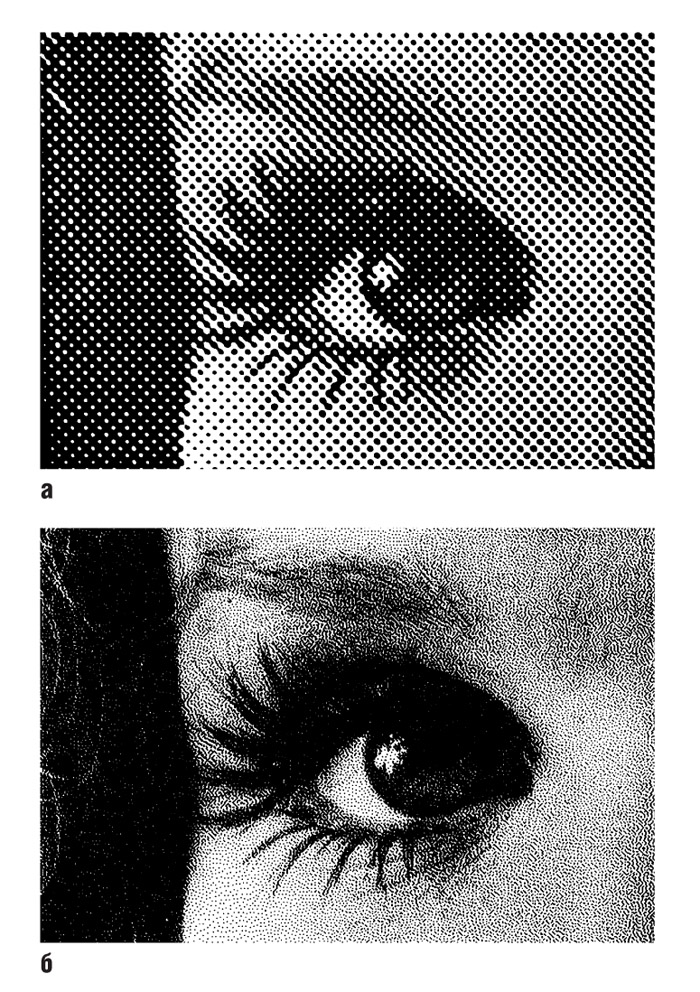 Частотная модуляция
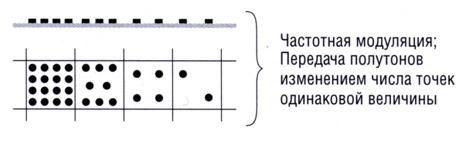 Векторная графика
Фрактальная графика
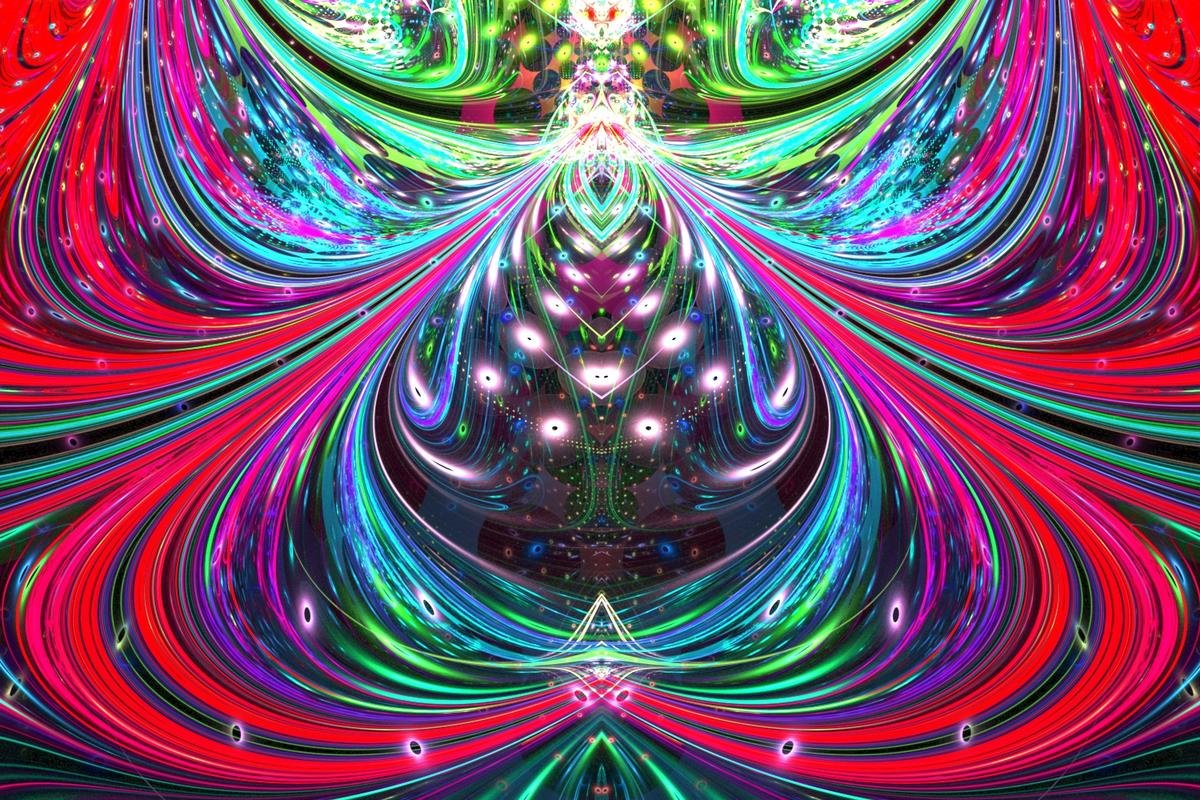 Основные понятия трехмерной графики
Метод бикубических рациональных В-сплайнов на неравномерной сетке (NURBS)
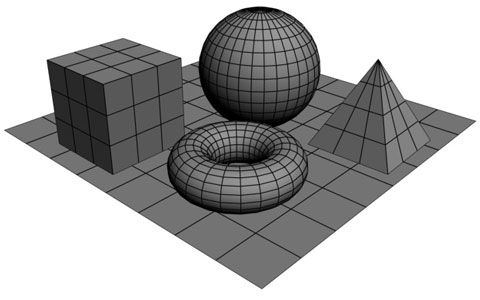 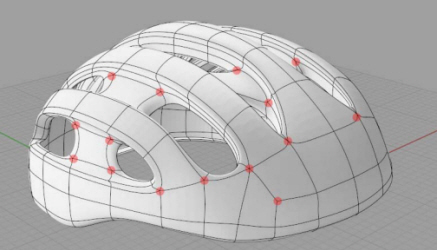 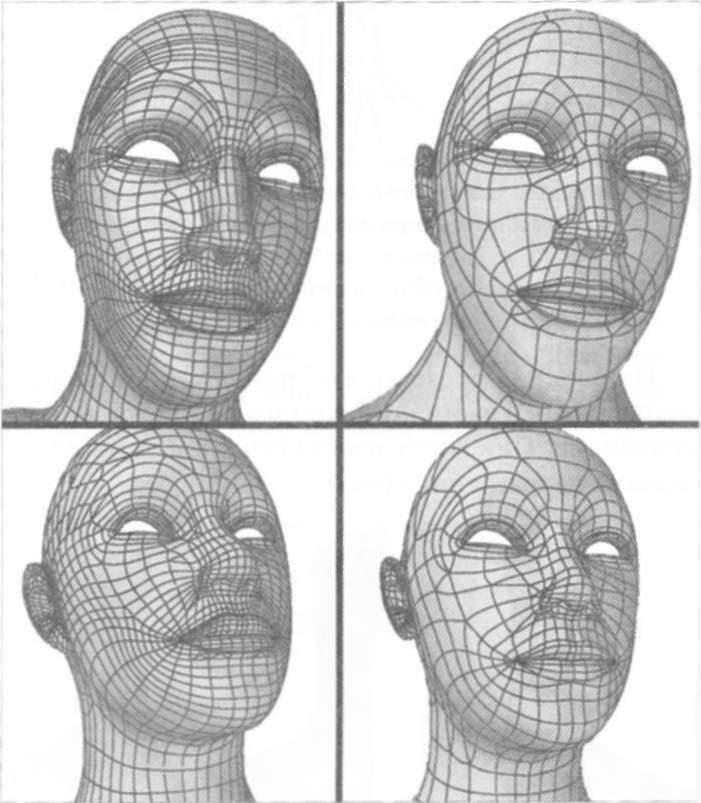 Сплайновые поверхности
Сетка деформации
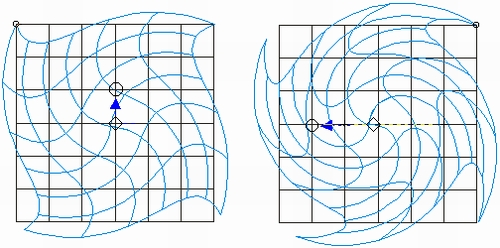 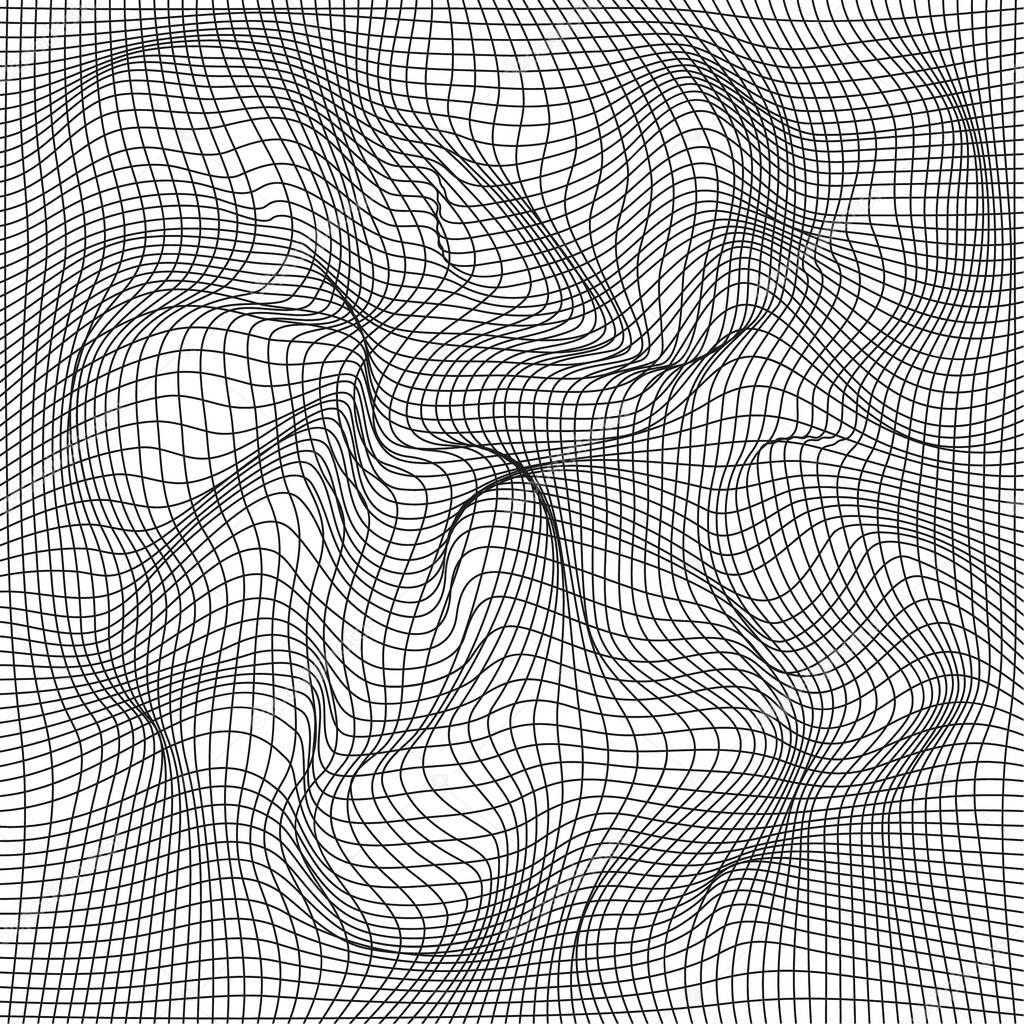 Твердотельное моделирование
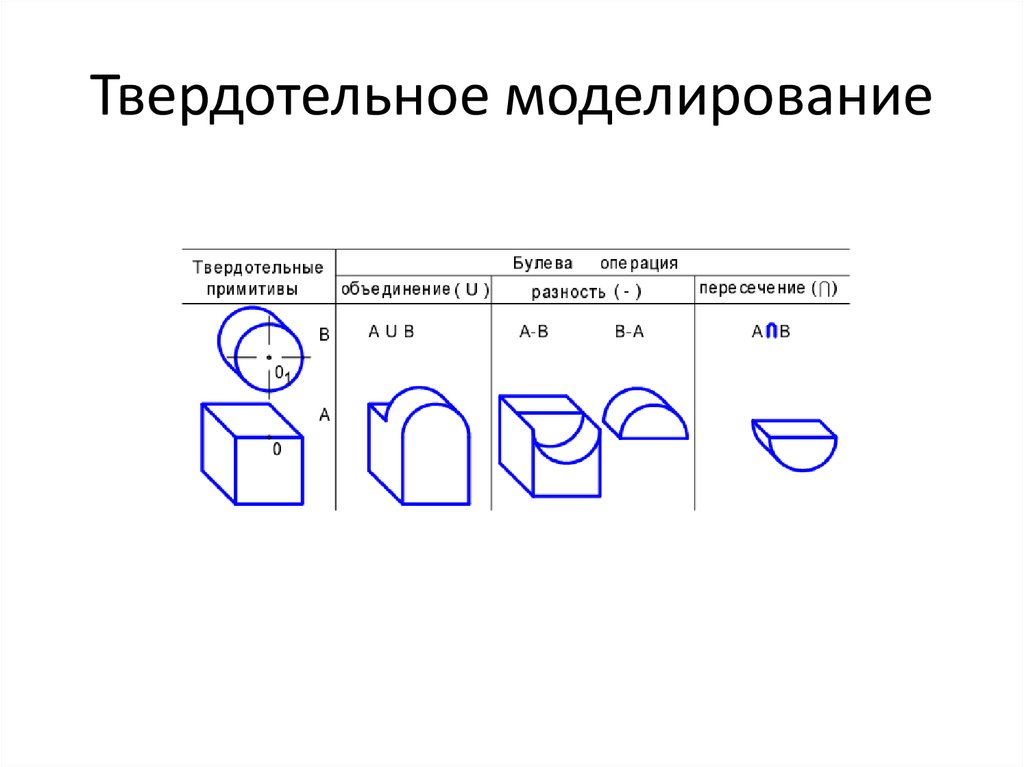 Закраска поверхностей методами Гуро (Gouraud)
Закраска поверхностей методами Фонга (Phong)
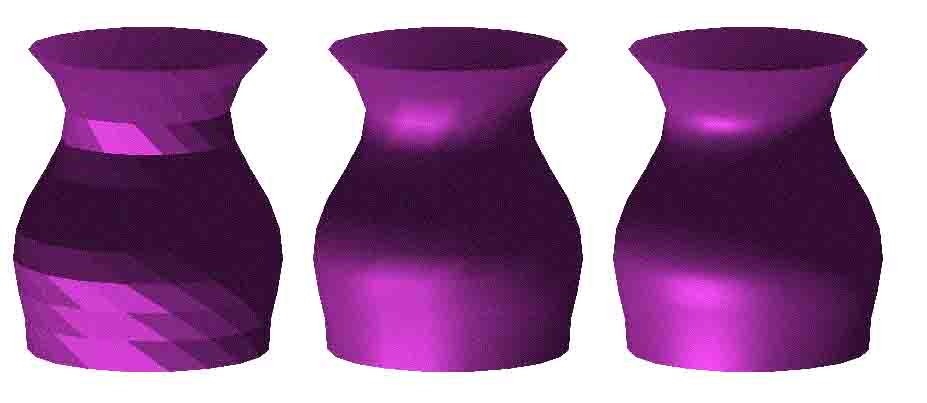 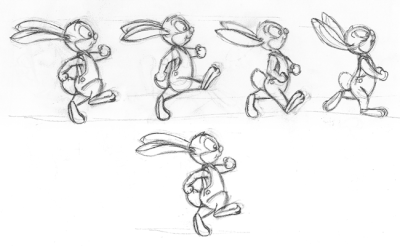 Тренажеры технических средств
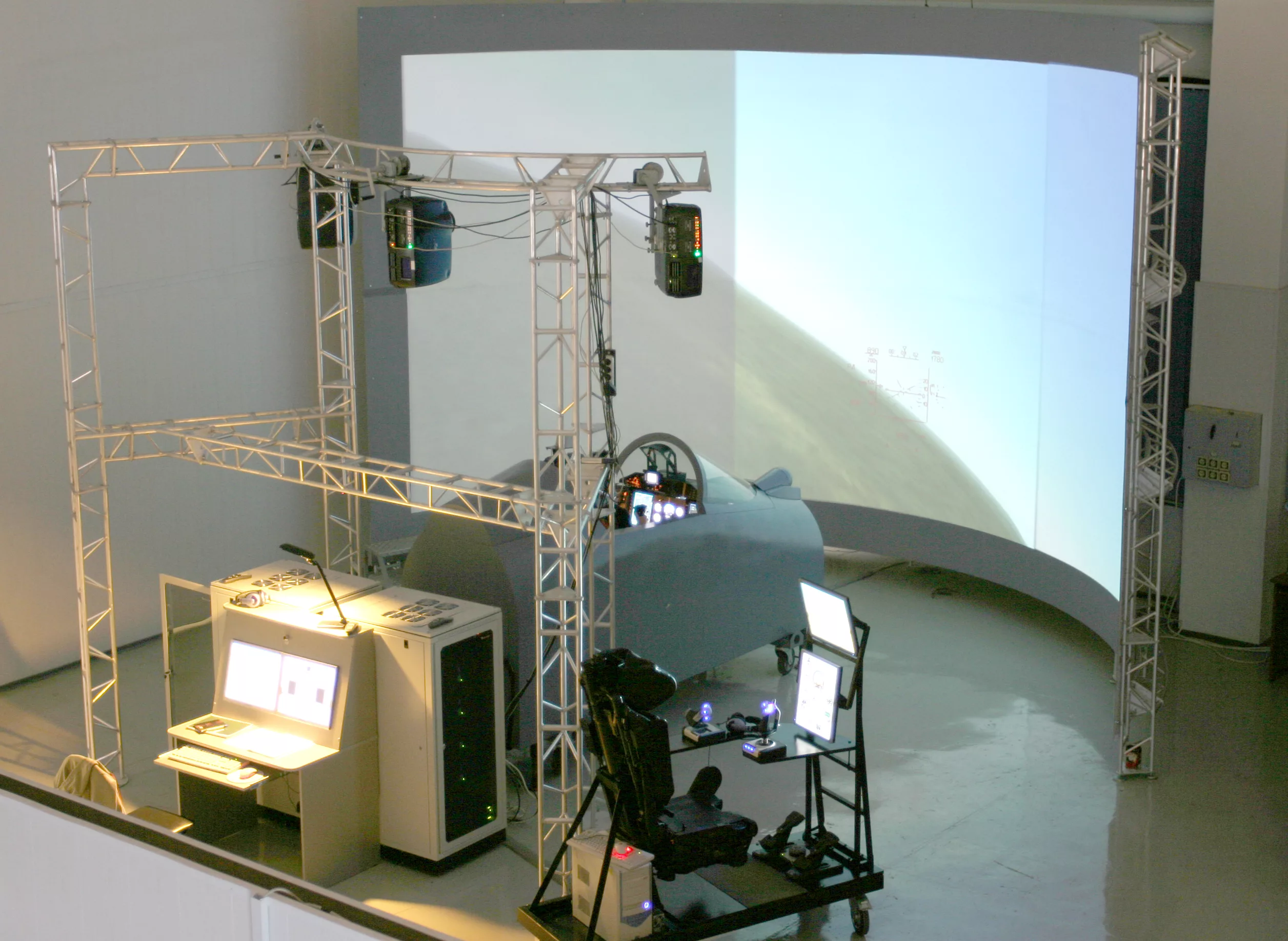 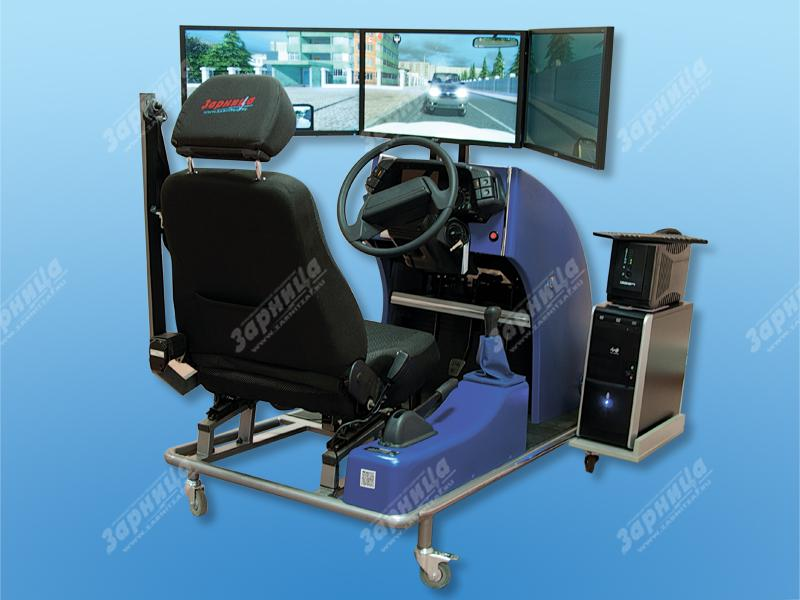 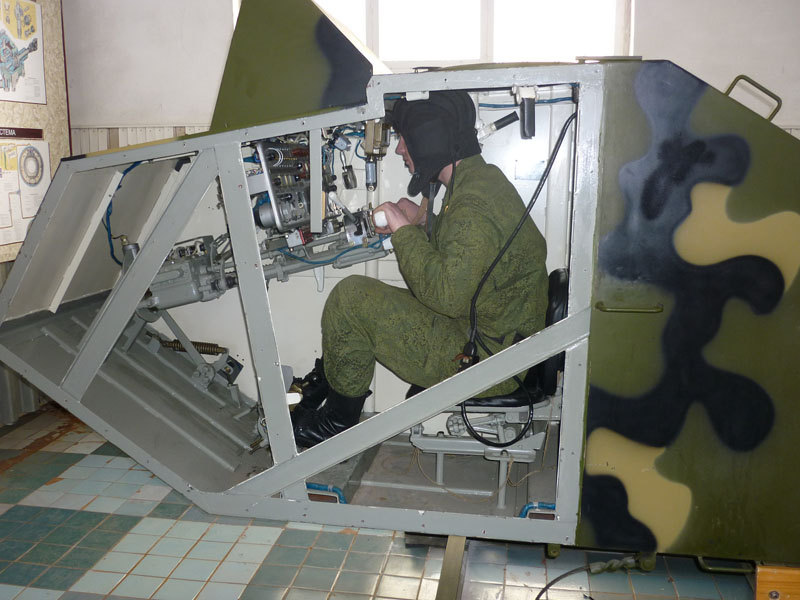 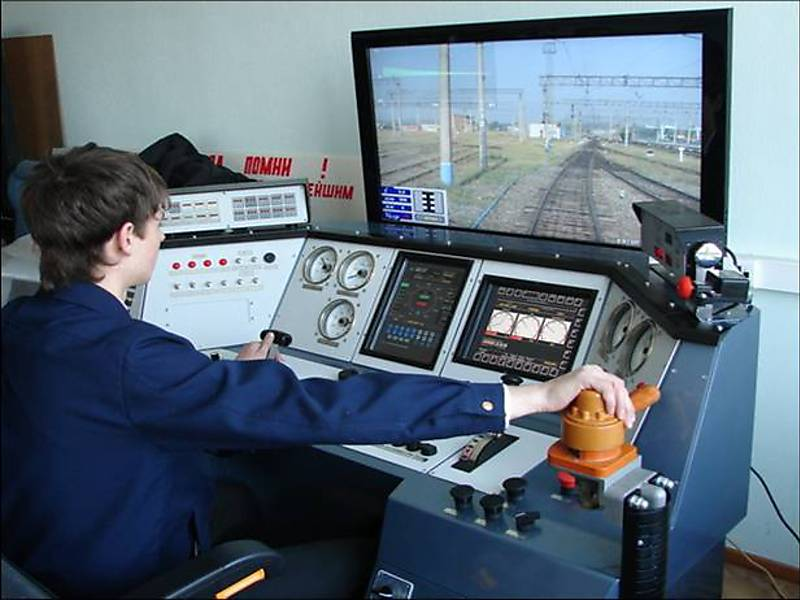 Средства для работы с растровой графикой
Среди программ, предназначенных для создания компьютерной двумерной живописи, самыми популярными считаются 
Painter компании Fractal Design, 
FreeHand компании Macromedia, 
Fauve Matisse.

Среди программ для создания изображений на платформе Macintosh стоит отметить пакет для редактирования растровой живописи и изображений PixelPaint Pro компании Pixel Resources. 

Среди программ компьютерной живописи для графических станций 
Silicon Graphics(SGI) особое место занимает пакет StudioPaint 3D компании 
Alias Wavefront, который позволяет рисовать различными инструментами 
(“кистями”) в режиме реального времени прямо на трехмерных моделях.
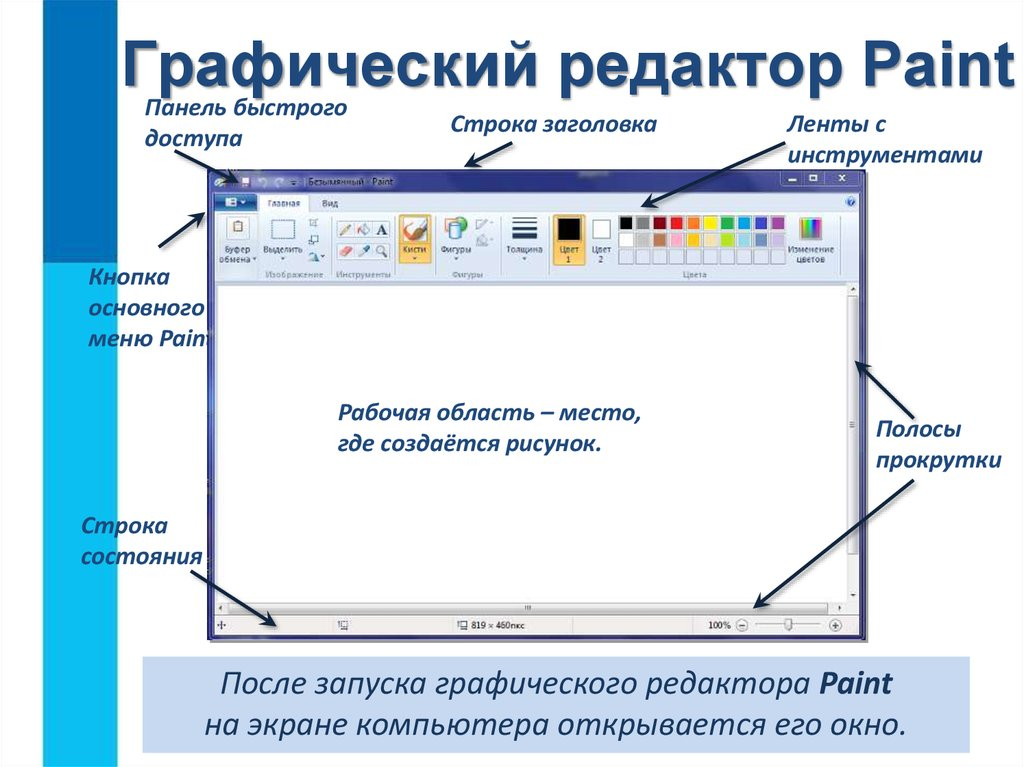 Графический редактор Paint.
Пакет Photoshop компании Adobe
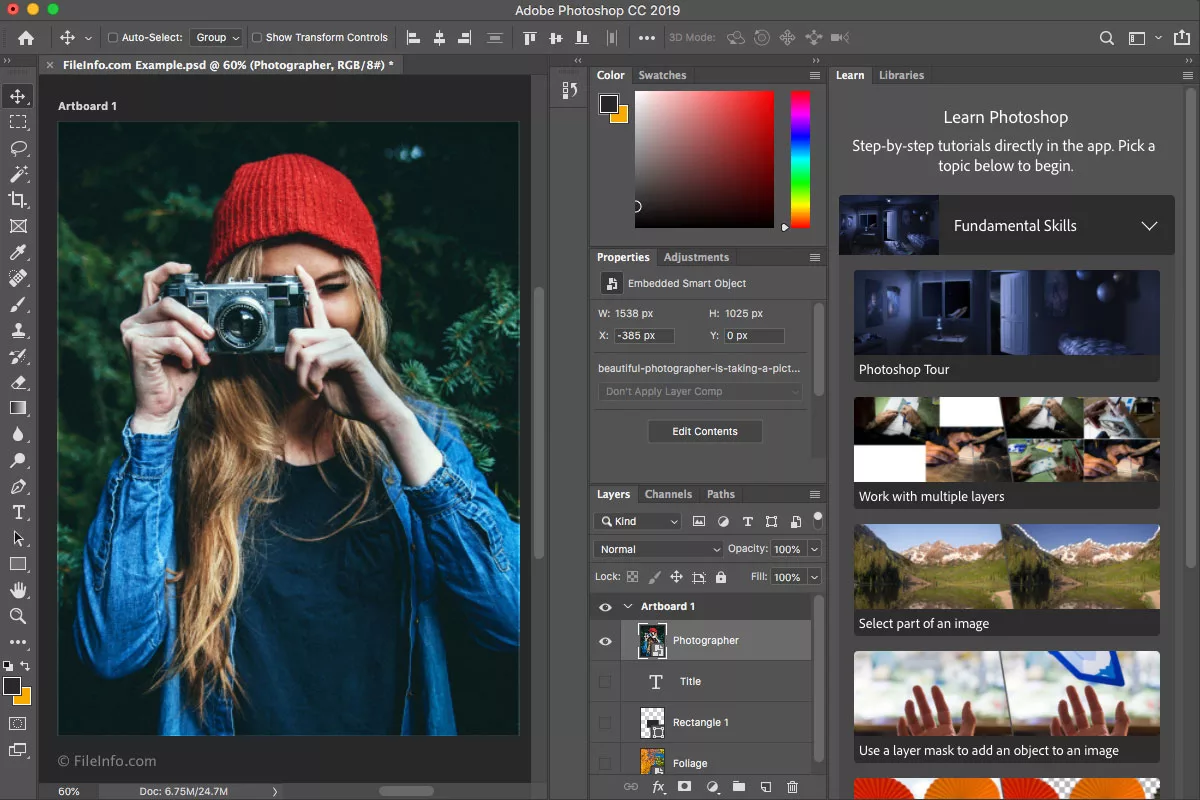 Средства для работы с векторной графикой
Программным средствам создания и обработки векторной графики относятся графические редакторы (например Adobe Illustrator, Macromedia Freehand, CorelDraw) и векторизаторы (трассировщики) – специализированные пакеты преобразования растровых изображений в векторные (например  Adobe Streamline, CorelTrace).
Векторный редактор Adobe Illustrator
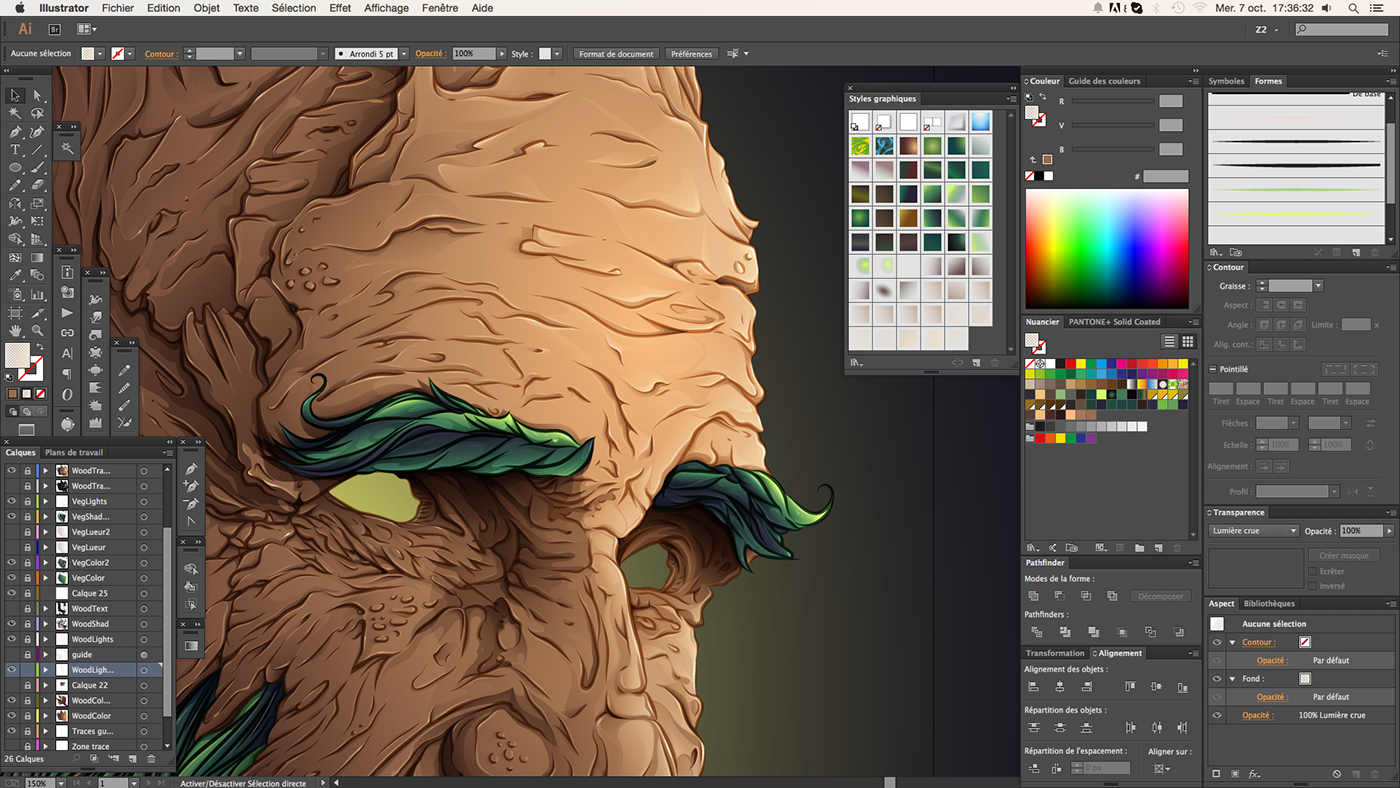 Векторный редактор Macromedia Freehand
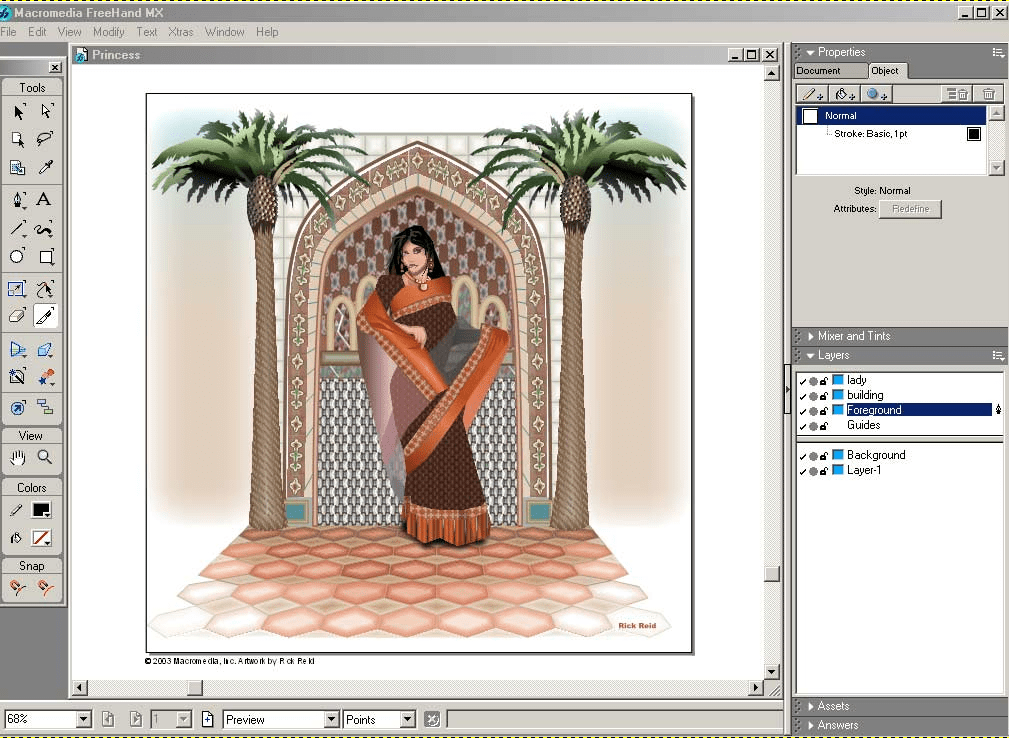 Векторный редактор CorelDraw
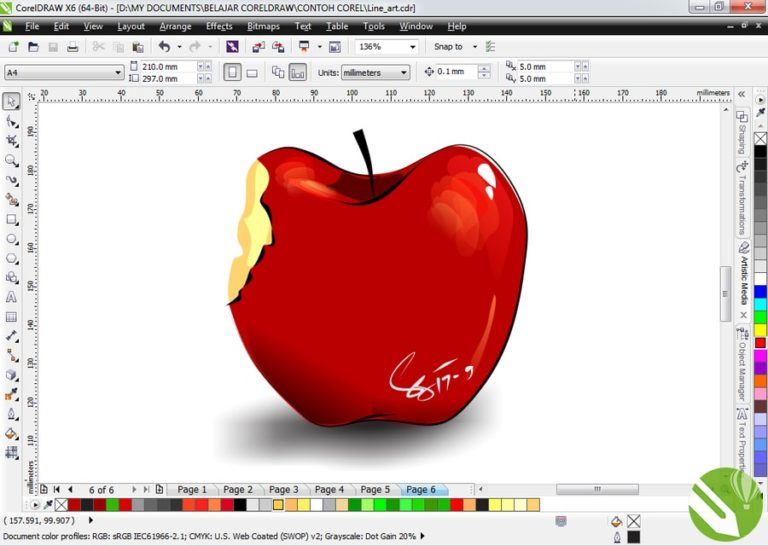 Трассировщик Adobe StreamLine
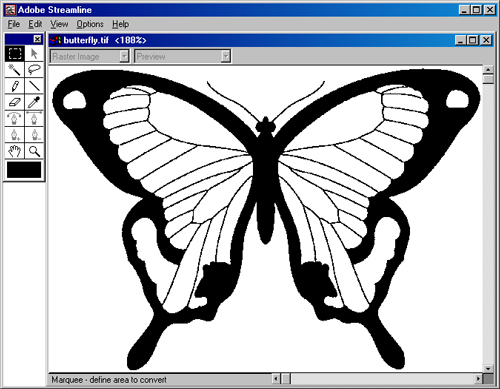 Базы данных и системы управления базами данных
Структура простейшей базы данных
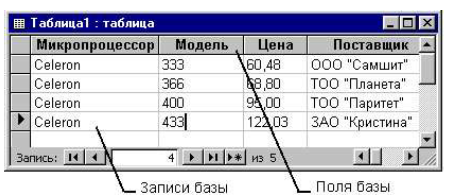 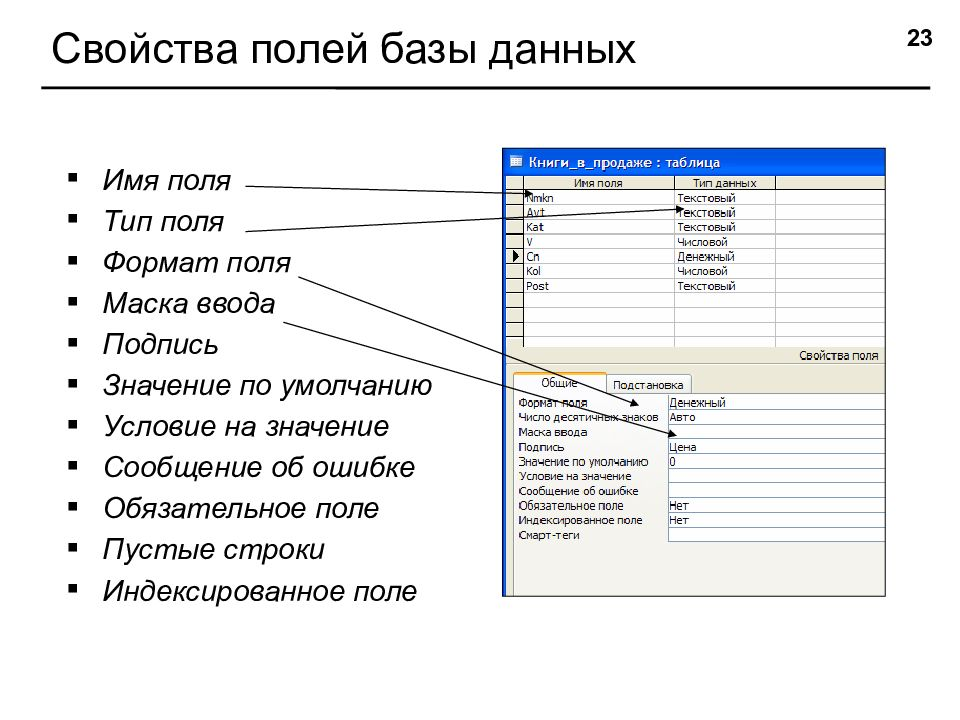 Типы данных
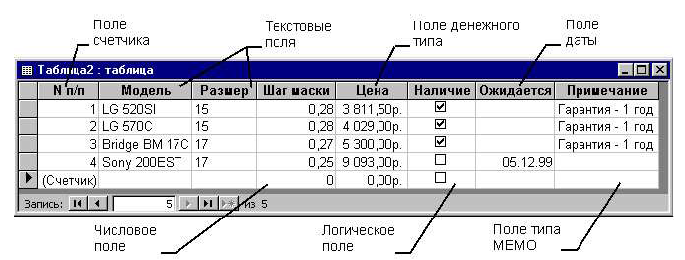 Проектирование баз данных
Задача проектировщика
Задача пользователя
получают исходную базу данных от проектировщиков и занимаются ее наполнением и обслуживанием
Разработка структуры таблиц базы данных и согласовании ее с заказчиком. Кроме таблиц проектировщики разрабатывают и другие объекты базы данных, предназначенные, с одной стороны, для автоматизации работы с базой, а с другой стороны – для ограничения функциональных возможностей работы с базой (если это необходимо из соображений безопасности).
Запросы
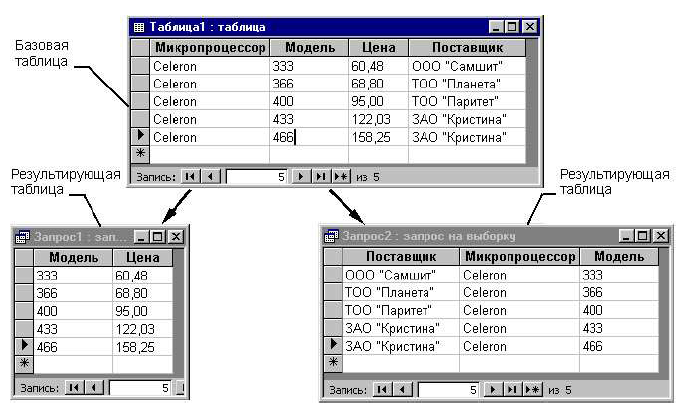 Формы
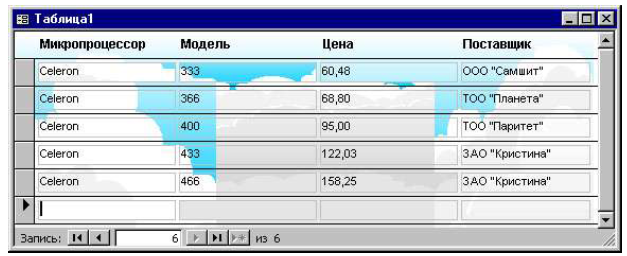 Отчеты
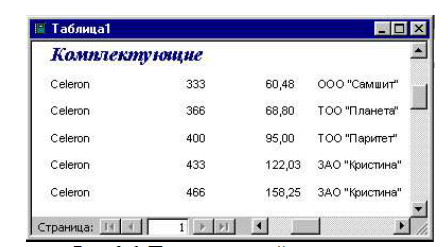 Разработка структуры базы данных
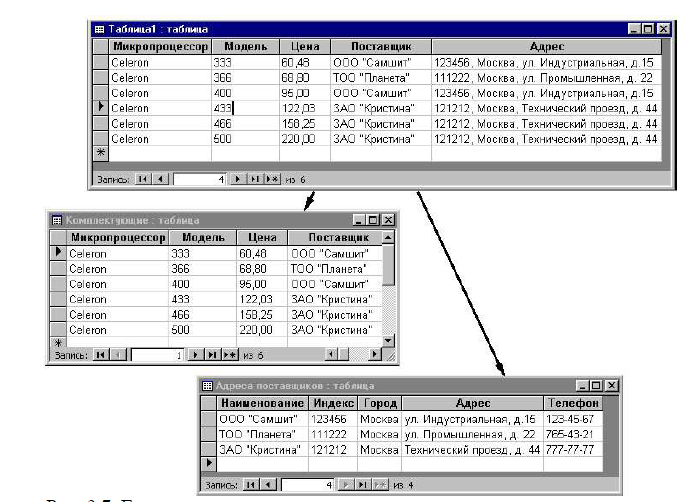 Схема данных
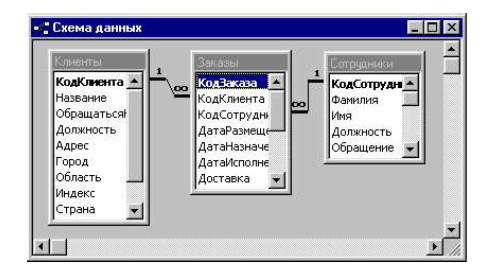 СУБД Microsoft Access
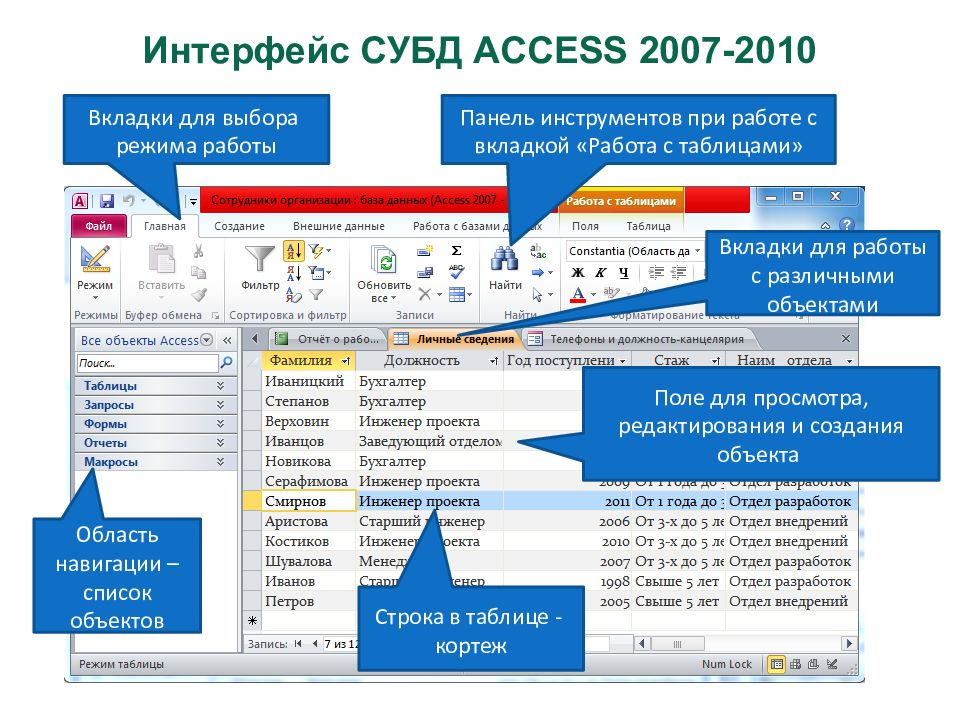 Системы программирования
Среда быстрого проектирования (Rapid Application Development, RAD-среды)